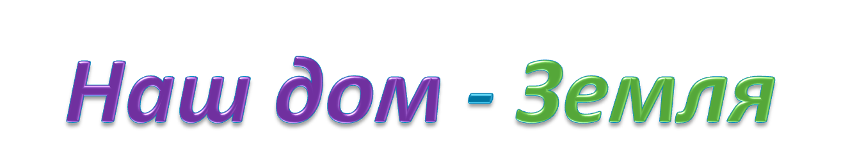 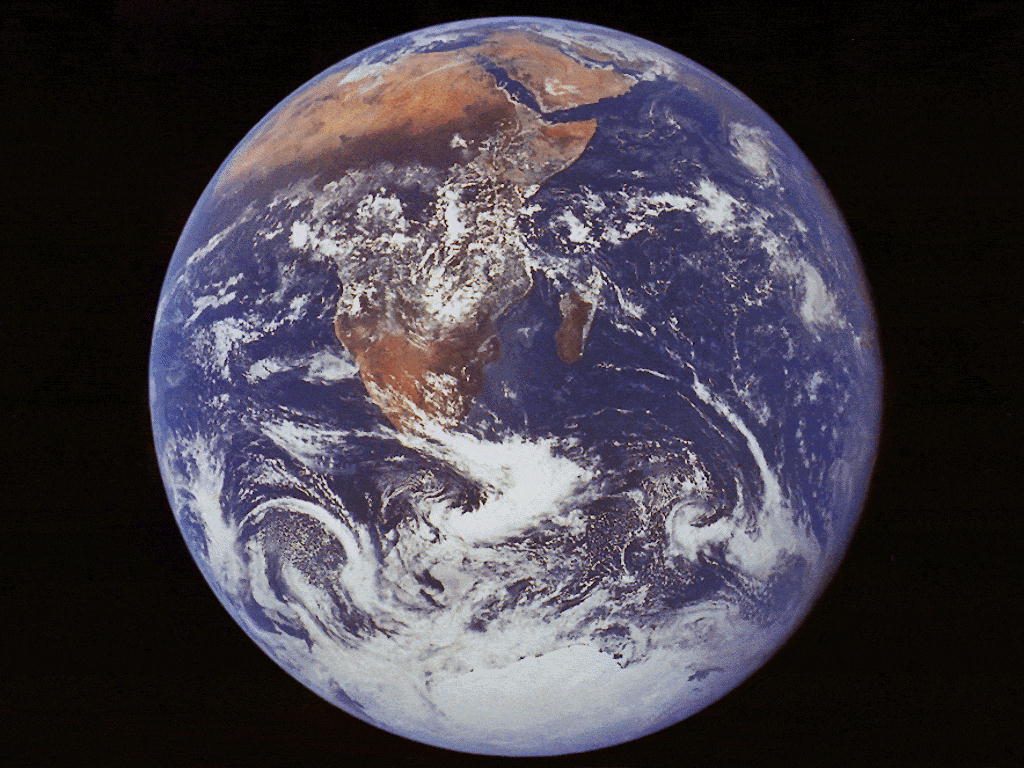 Подготовила учитель начальных классов МОУ СОШ №54 Г.Иванова Шахова О.С.
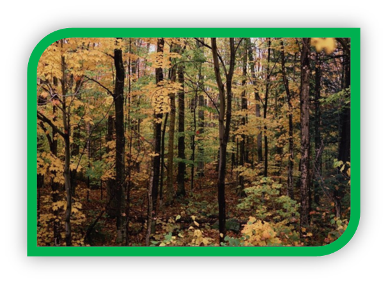 Что такое лес ?
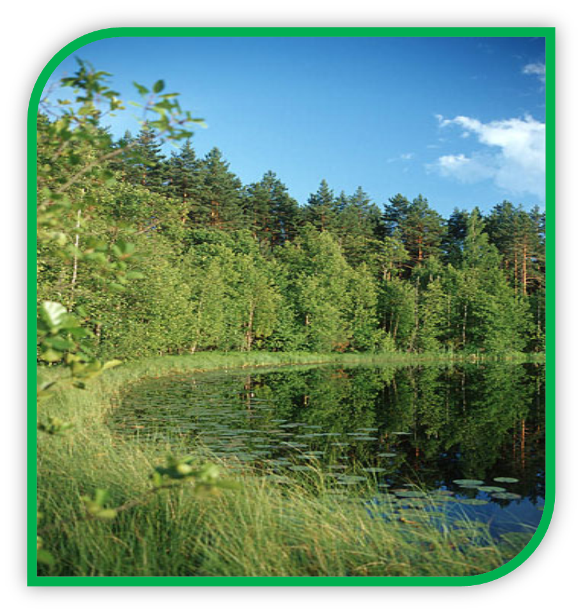 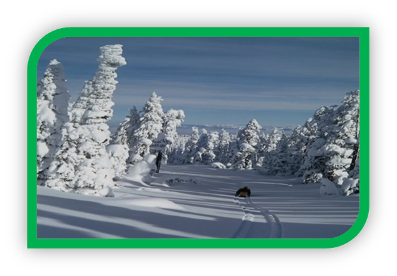 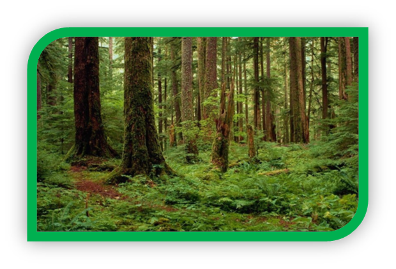 Лес - это
Сосны до небес, березы и дубы, ягоды, грибы…
    Звериные тропинки,пригорки и низинки,
    Ландыш серебристый,воздух чистый – чистый.
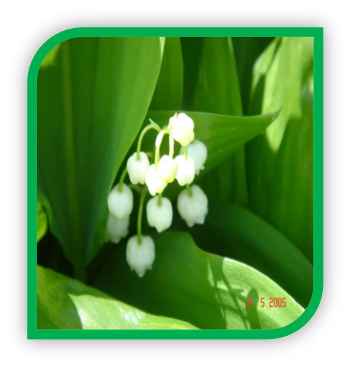 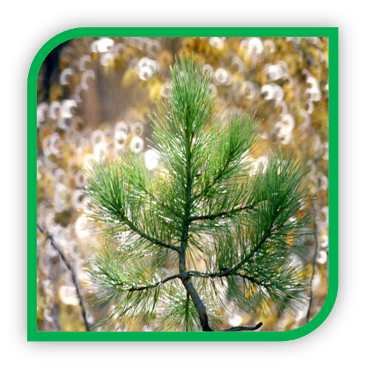 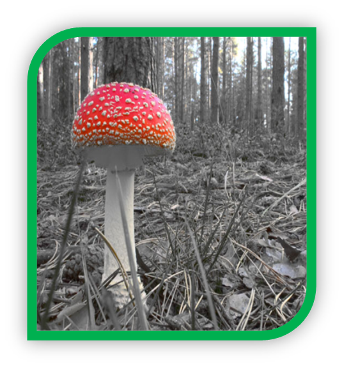 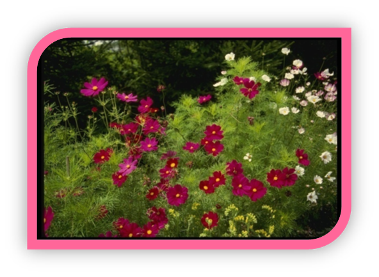 Что такое луг ?
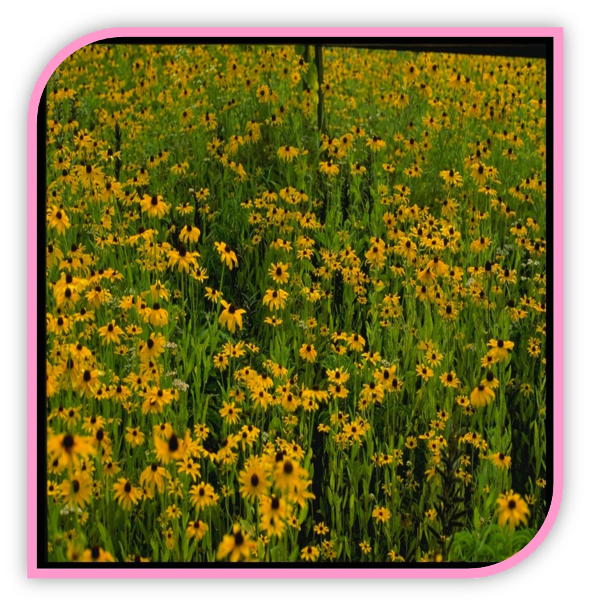 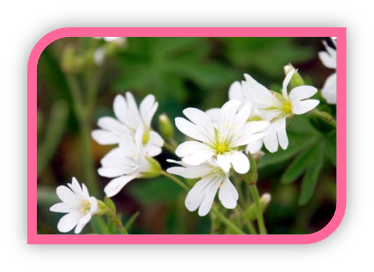 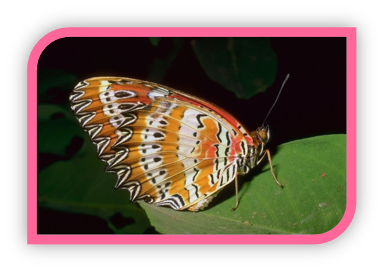 Луг - это
Ковер травы вокруг.
    Цветов нарядных венчики, звонкие кузнечики.
    Мотыльки игривые , жуки неторопливые.
    С медом сладким пчелки , песня перепелки.
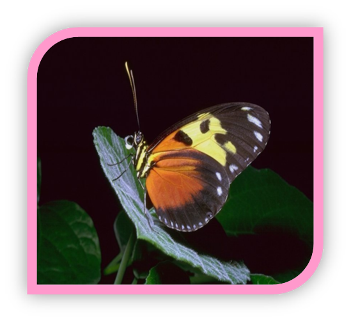 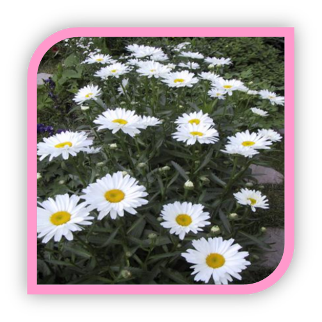 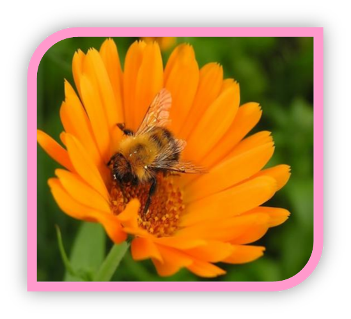 Что такое поле ?
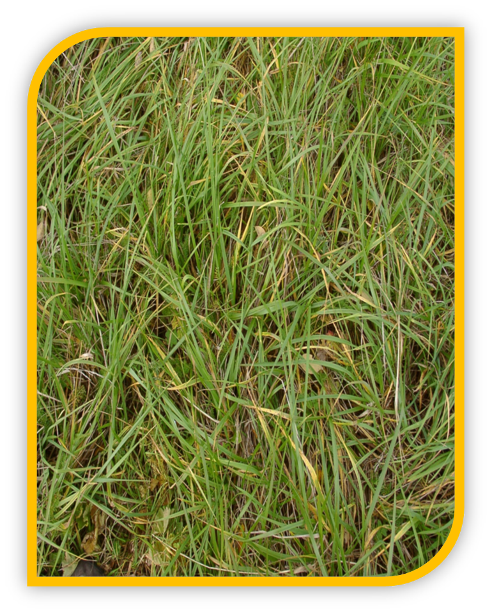 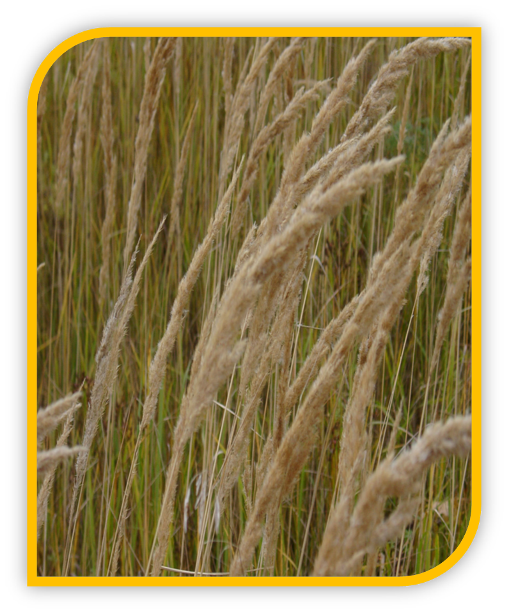 Поле - это
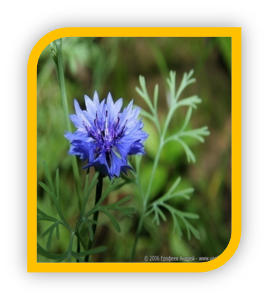 Пашни полоса, метелочки овса.
    В поле колосится спелая пшеница,
    И шумит там рожь колючая, как еж.
    В поле ветер свищет, мышка зерна ищет.
    Ящерка снует , солнышко встает.
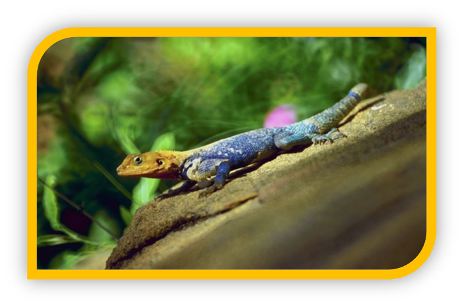 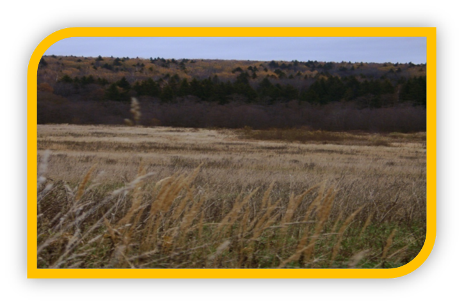 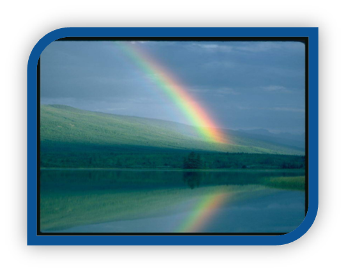 Что такое река ?
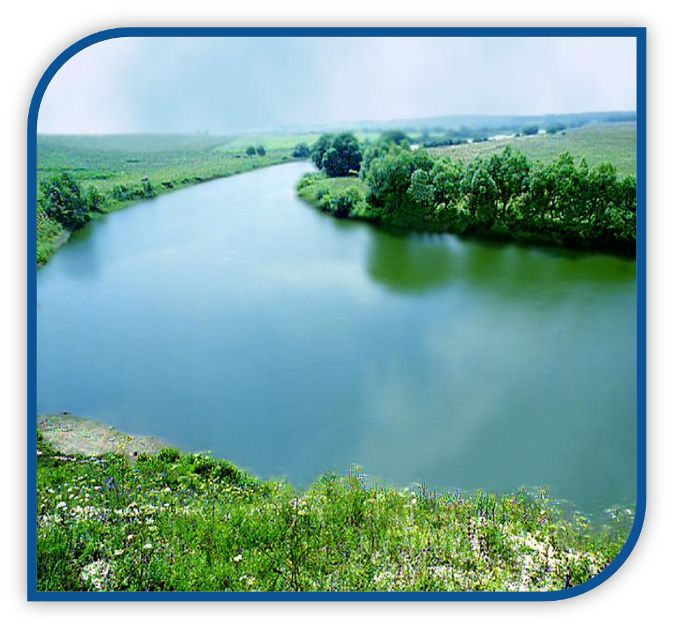 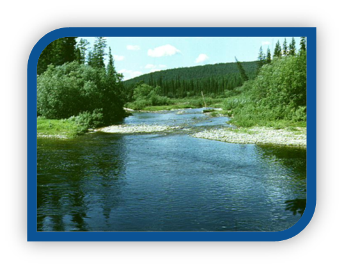 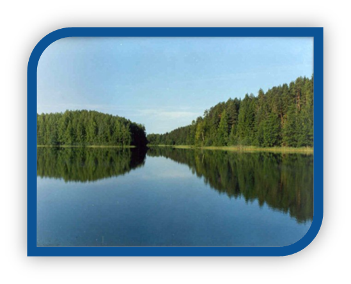 Река - это
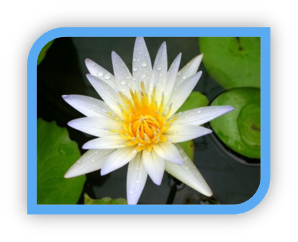 Над водою ивы , весенние разливы.
    Окуни,ерши, кувшинки , камыши.
    Пена на песке, лодка вдалеке.
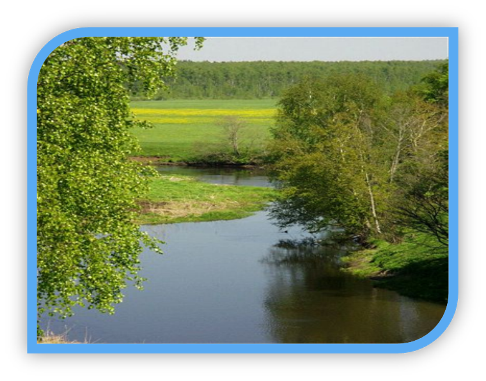 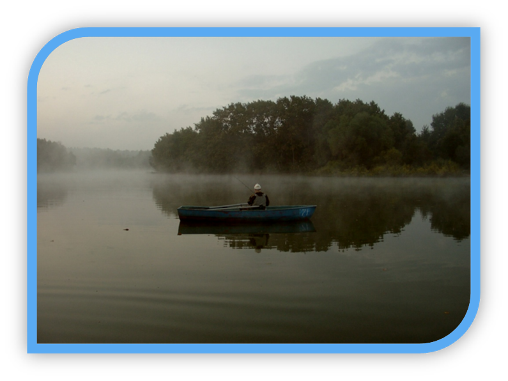 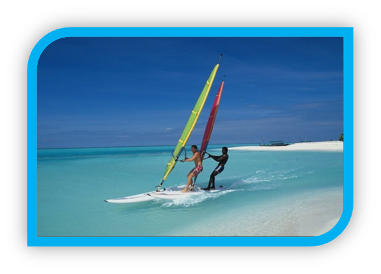 Что такое море ?
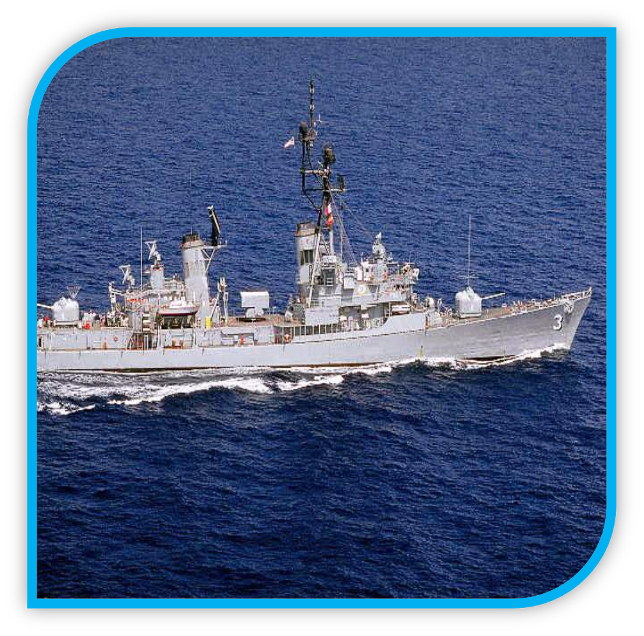 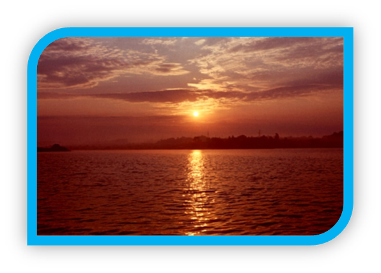 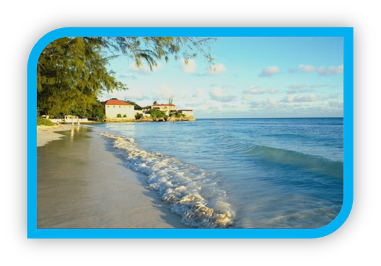 Море - это
Скалы – великаны, холодные туманы,
Камней подводных глыбы, диковинные  рыбы.
Акулы зубастые, киты  головастые,
Кораллы, осьминоги, медузы и миноги.
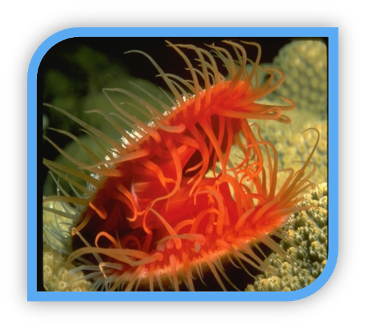 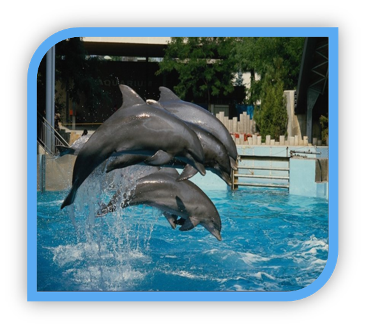 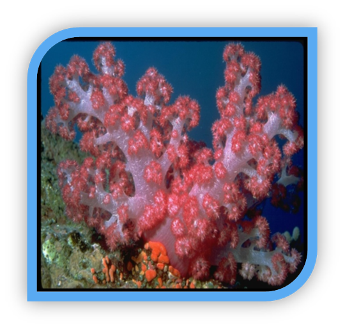 Что такое  горы?
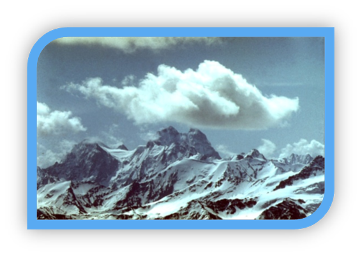 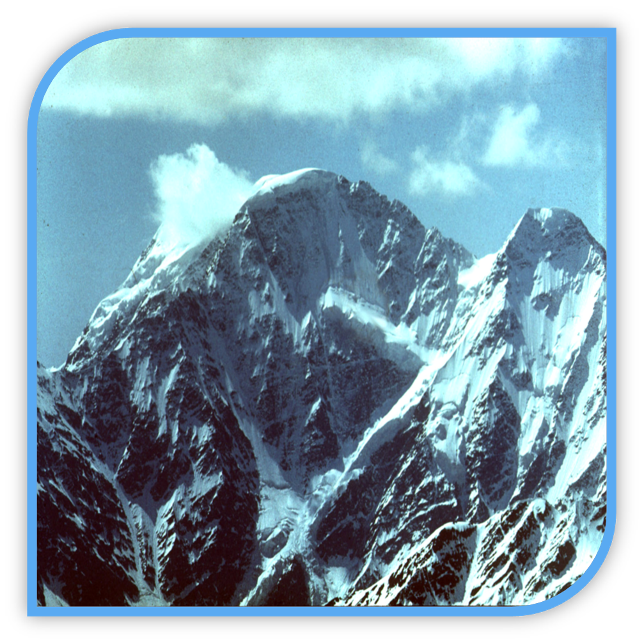 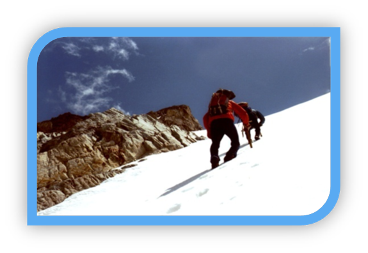 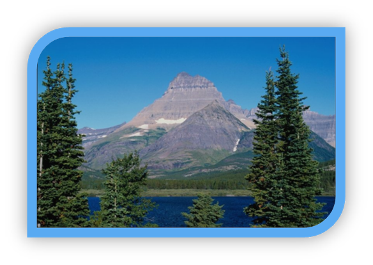 Горы - это
Снежные  вершины , грозные  лавины,
Тропы каменистые, антилопы быстрые,
Пропасти бездонные и пещеры темные.
Колючие кустарники, змеи и лишайники.
Реки ,как хрусталь, в синей дымке даль.
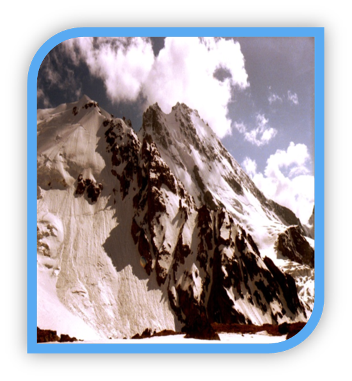 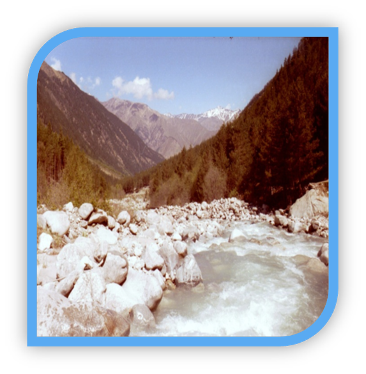 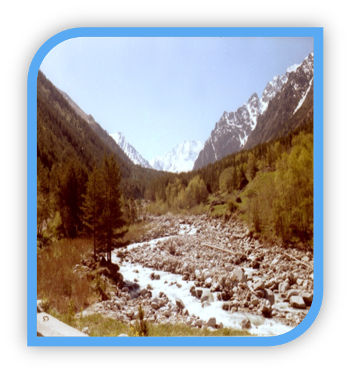 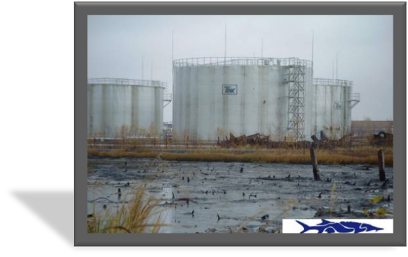 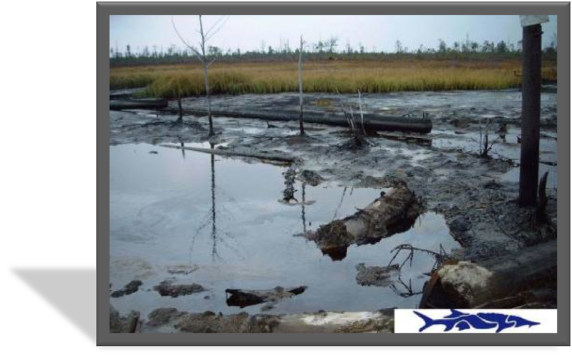 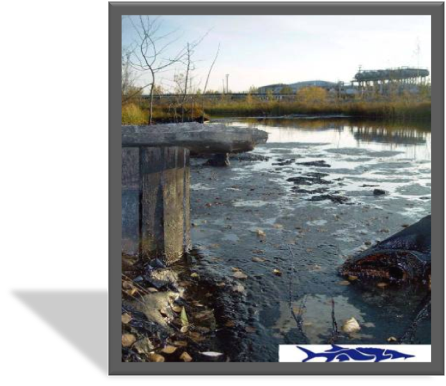 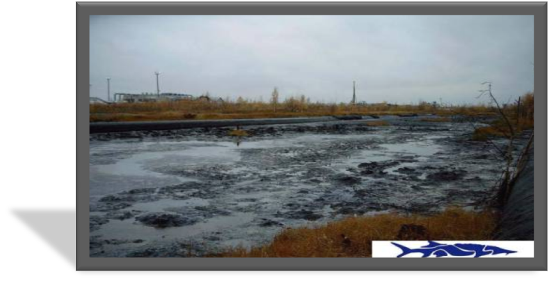 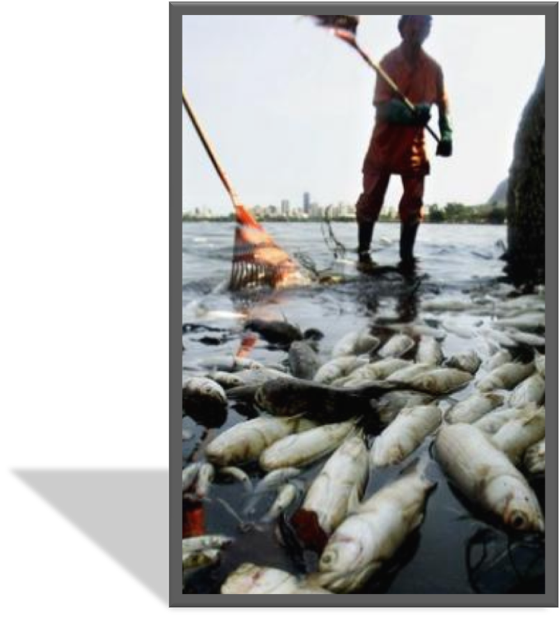 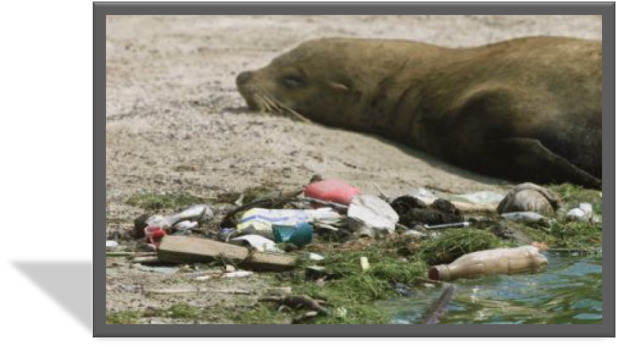 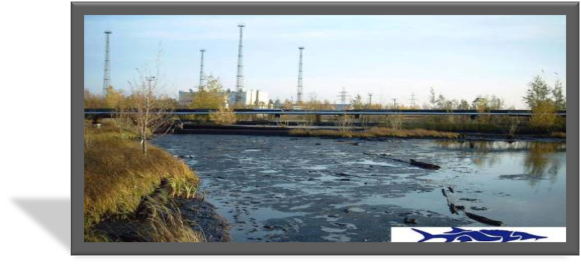 экология
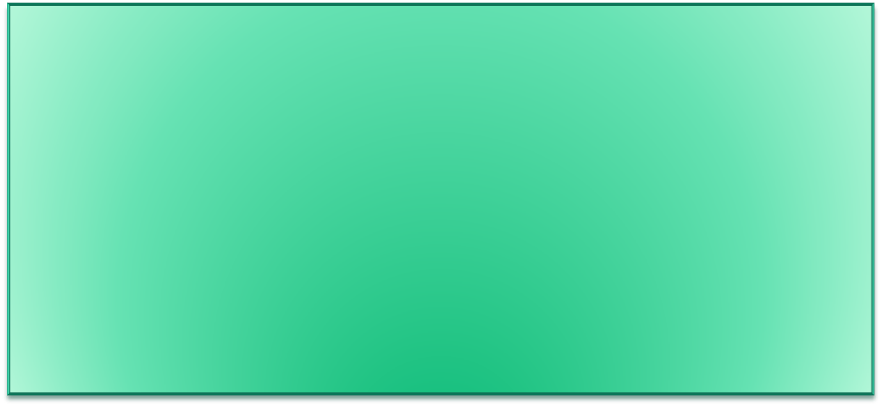 Oikos – дом                             ology- изучать
Наука, которая учит  бережному отношению к природе , к  Земле.

 Экологи- это учёные, которые оберегают всё, что растёт, и всех, кто живёт в природе, от исчезновения.
22 апреля – День Земли
экологические задачи
.
Максимальный сброс загрязненных вод в Москве 7 процентов, а в Краснодарском крае на 3 больше. Сколько процентов загрязненных вод дает Краснодарский край?   

 




     В Краснодаре 4 стационарных поста наблюдают за уровнем загрязнения атмосферы, а в Сочи таких постов на 2 меньше. Сколько всего стационарных постов в Сочи ?
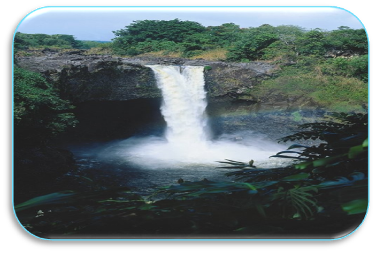 7 +3=10
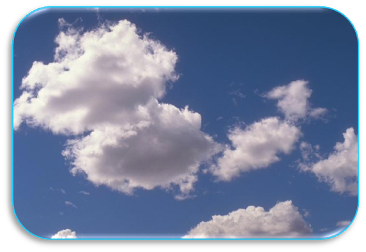 4 – 2=2
Экологические задачи
Из 14 видов хищников, занесенных в Красную книгу России, в заповедниках обитает только 10. Сколько хищников, занесенных в Красную книгу России, не обитают в заповедниках?




    На берегах озера Байкал создано 3 заповедника. Это      на 1 больше, чем национальных парков. Сколько национальных парков на Байкале?
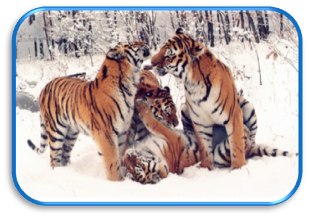 14 – 10 = 4
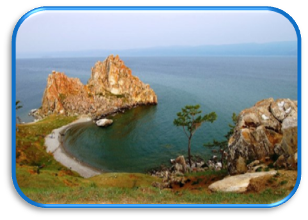 3 – 1 = 2
Экологическая игра           “Что не так?”
Экологическая игра                      “Что не так?”
Экологическая игра                     “Что не так?”
Экологическая игра                     “Что не так?”
“Страшная история”
“ Всё доброе на Земле - от солнца,          от воды , от человека.”
Без солнца и воды нет жизни. В руках человека – сохранение жизни на Земле. Необходимо охранять природу нашей планеты.
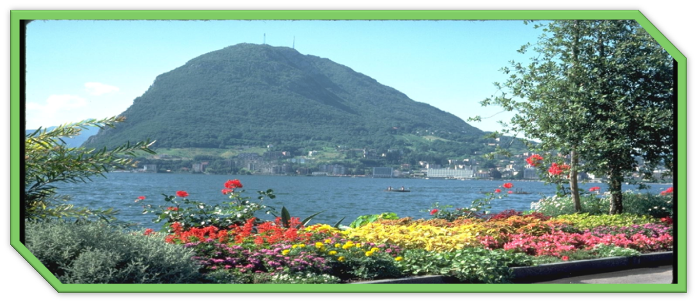 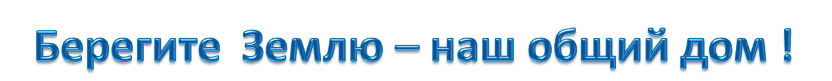 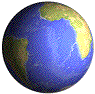 На одной планете
                                                                     Дружно жили дети.
Н                                                                  Не разоряли гнезда птиц 
                                                                     Ради нескольких яиц,
                                                                     Травку не топтали,
                                                                     Рек не загрязняли!
                                                                     Все старательно , с умом
                                                                     Берегли свой общий дом
                                                                     Под названием Земля,
                                                                     Где живем и ты , и я !
Любите природу!!!
Всем 
спасибо 
за урок!